What is next for PPP Projects?
What is Next?
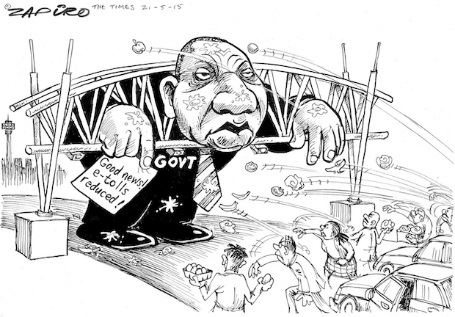 2-5 November 2015
www.istanbulpppweek.com
General observations about PPPs
New civil society report challenges conventional PPP benefits (Naki B. Mendoza - 10 July 2015 – Devex)

https://www.devex.com/news/new-civil-society-report-challenges-conventional-ppp-benefits-86513
2-5 November 2015
www.istanbulpppweek.com
General observations about PPPs
PPPs and Philanthropy – PPPPs? The debate
Public-private partnerships are considered an important development tool
Governments are looking to the private sector to help fund a new set of sustainability targets
There are concerns that high public sector debt that can result from PPPs
Opaque government procurement practices can be bad for civil society
PPPs which are a common form of collaboration to share risk and advance development goals can be expensive, nontransparent and difficult to negotiate
The costs of PPP projects can be high and the public sector takes on most of the risks
2-5 November 2015
www.istanbulpppweek.com
General observations about PPPs
There is often a veil of secrecy over how these projects are negotiated
PPPs are often the most expensive method of financing
Transaction costs also tend to be high because of the shallow pool from which to draw specialized companies capable of executing public works projects
Because of limited competition, PPP terms are often frequently renegotiated with low transparency
States need a mechanism to allow themselves to step back from individual projects and look at the medium and long term effect of PPP on public service delivery. 
Since there are relatively few examples so far of PPP schemes which have completed all of their design, construction and operational phases, continuing interim assessment is needed.
2-5 November 2015
www.istanbulpppweek.com
Some Critical Questions – Back to the Future
Beyond the New Public Procurement Directive –the Future for Public Private Partnerships (PPP) (Michael Burnett, Lecturer – EIPA Maastricht - 2005)
 
http://www.eipa.eu/files/repository/eipascope/Scope2005_3_3(2).pdf
2-5 November 2015
www.istanbulpppweek.com
Some Critical Questions – Back to the Future
Are there, for example, any services in which PPP is working notably better or worse than elsewhere? 
Is risk transfer truly effective in all services? 
Are PPP consistently delivering better performance in all services? 
Is there a difference between the value for money at the design and construction phase and in the operational phase?
2-5 November 2015
www.istanbulpppweek.com
Some Critical Questions – Back to the Future
As PPP markets mature, do suppliers and public entities expect profit margins be higher or lower in future? 
Will PPP be used for more services, less services or different services in future?
Is there a level of private sector provision beyond which public entities lose control of the means to effectively regulate service provision? 
Will there be more competition and limited public scrutiny around PPP negotiations or less competition for individual contracts in future?
2-5 November 2015
www.istanbulpppweek.com
Recommendations - Comments
Governments should be encouraged to adopt accounting practices that register PPPs as public debt on their national accounts as a way to reveal their true financial costs
Governments should be encouraged to publicly disclose documents and information related to public contracting.
Carefully assessments of all implications of PPPs is necessary
The clearest way of increasing legal certainty about the award of PPP and concessions is to make all public contracts and concessions subject to identical award arrangements.
2-5 November 2015
www.istanbulpppweek.com
Recommendations - Comments
A commitment within the public entity, early in the dialogue phase, to invest time and resources in understanding the potential solutions likely to be proposed by the bidders (strengths and weaknesses, outcomes and performance standards for those solutions, potential deal breakers etc.) is needed
A clear and transparent timetable and structure for information flows between bidders and the public entity and assessment of solutions in the dialogue phase is a must
2-5 November 2015
www.istanbulpppweek.com
Recommendations - Comments
A clear code of practice for conduct of the dialogue phase, for example, clearly identifying what is confidential and non-confidential data, setting out how confidentiality of data will be preserved and how equality of treatment for each bidder in the dialogue will be achieved (frequency, scope, conduct, recording of meetings etc..) should be the norm
Internal guidance notes within the public entity (prepared before the final tenders are submitted) is needed about how the evaluation criteria will be applied to different solutions at final tender stage.
2-5 November 2015
www.istanbulpppweek.com
Interesting Reading
7 public-private partnership must-reads (Ashtin Carter-  03 February 2015 – Devex)

https://www.devex.com/news/7-public-private-partnership-must-reads-85408


“The Future of Public-Private Partnerships: Strengthening a Powerful Instrument for Global Development” By Daniel F. Runde, Amasia Zargarian (Center for Strategic and International Studies, October 2013, 6 pages)

The Convergence Continuum: Towards a “4th sector” in global development? By Gib Bulloch and Louise James (Accenture, September 2014, 17 pages)

“Reimagining the Role of the Private Sector in Development” By Homi Kharas (Brookings Institution, September 2013, 8 pages)
2-5 November 2015
www.istanbulpppweek.com
Interesting Reading
“Creating New Models: Innovative Public-Private Partnerships for Inclusive Development in Latin America” By: Marisol Argueta de Barillas, Fernando J. Gómez (World Economic Forum, April 2014, 68 pages)

“Creating Shared Value” By Michael Porter and Mark Kramer (Harvard Business Review, January to February 2011, 17 pages)

“Foreign Assistance: Public-Private Partnerships (PPPs)” By Marian L. Lawson (Congressional Research Service, October 2013, 18 pages)
2-5 November 2015
www.istanbulpppweek.com
What Now?
What types of projects are likely to be procured in the future?
2-5 November 2015
www.istanbulpppweek.com